I CAMBIAMENTI CLIMATICI
ATTIVITA’ASINCRONA
Interdisciplinare 4E
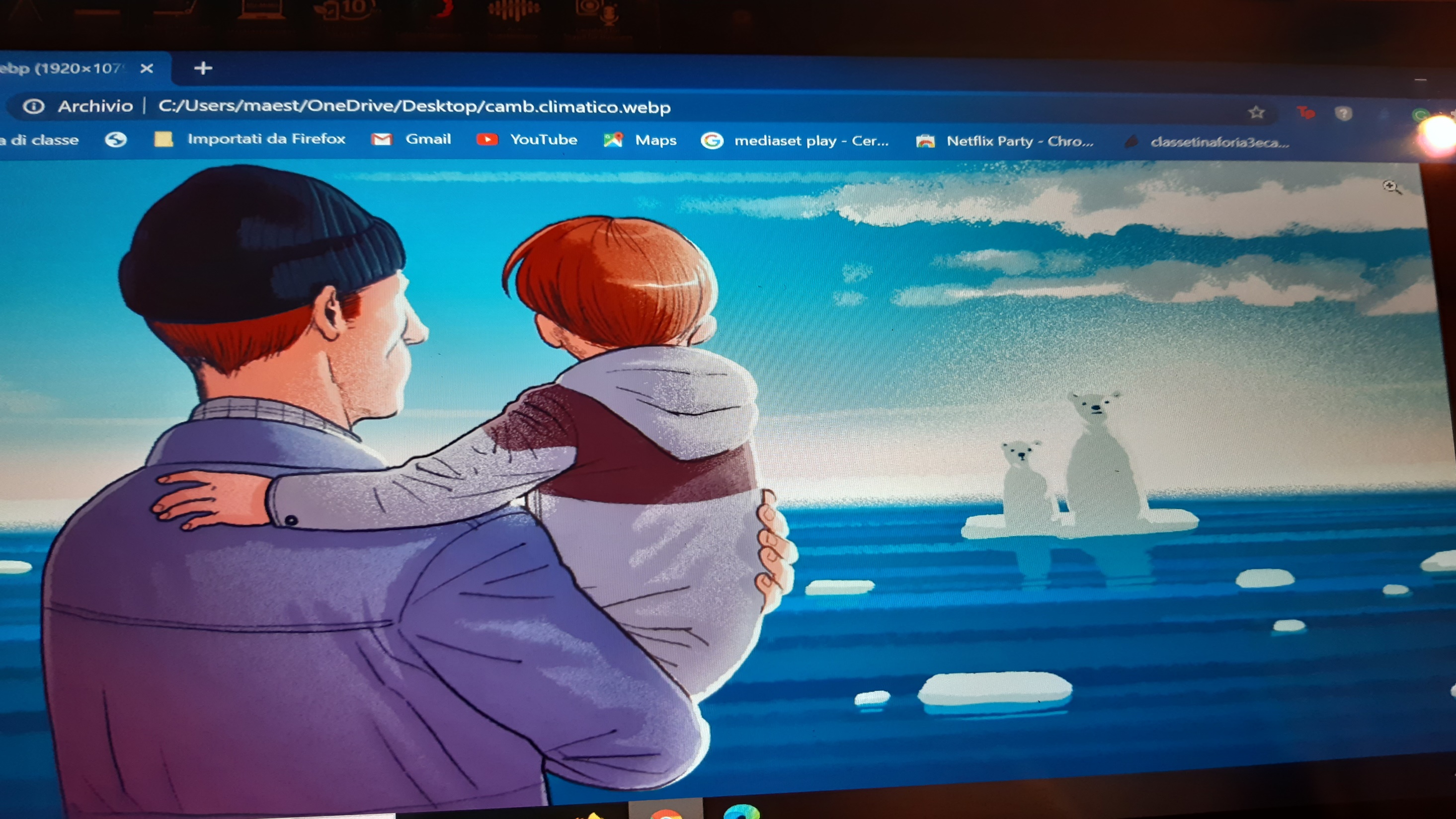 PROTEGGERE L’AMBIENTE PER PROTEGGERE IL NOSRO FUTURO!
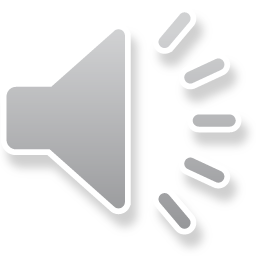 Clicca qui per ascoltare audio
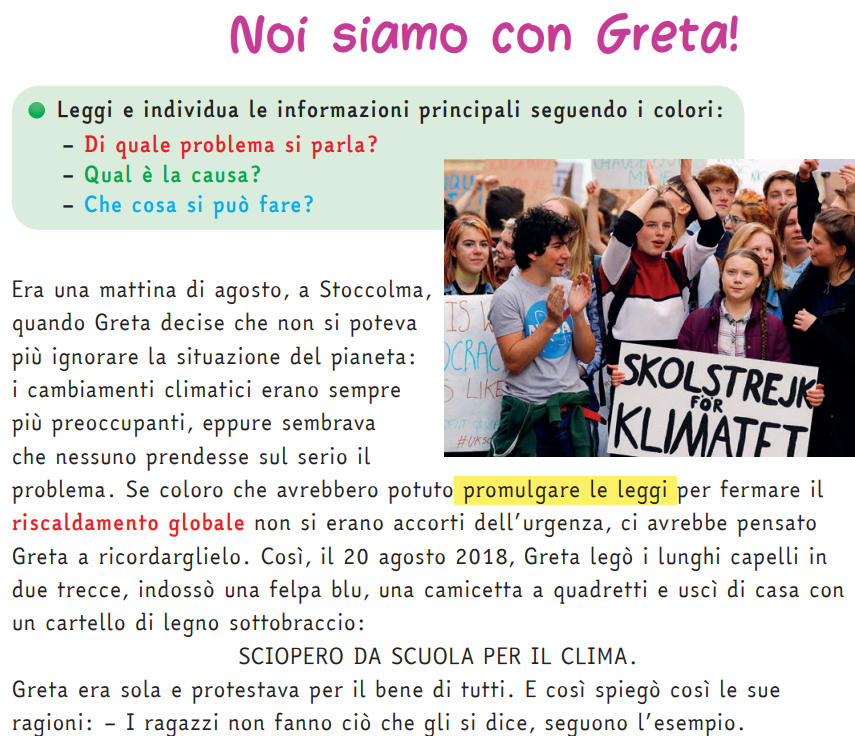 Leggi con attenzione il testo (puoi anche ascoltare l’audio lettura) e rispondi alle domande aiutandoti con i colori
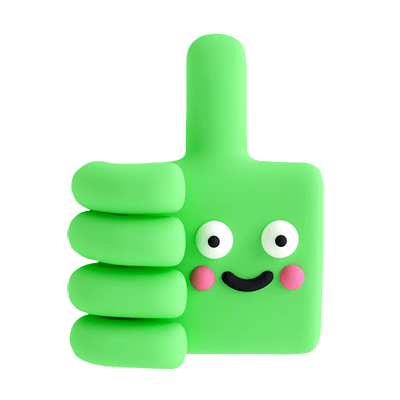 AUDIOLETTURAO
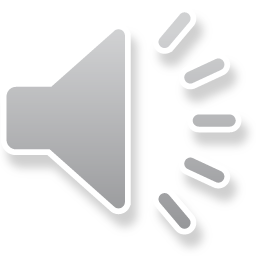 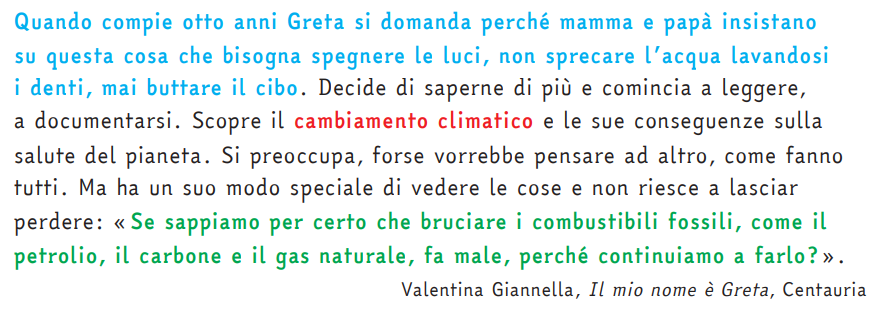 Verbo
Modo indicativo

Tempi semplici                         Tempi composti
(un solo verbo)                            (due verbi)
Presente                                     Passato prossimo
Imperfetto                                 Trapassato prossimo
Passato remoto                         Trapassato remoto
Futuro semplice                        Futuro anteriore

Regole per coniugare: ordine e precisione! 
Al centro del rigo scrivi il verbo che devi coniugare, aggiungi al rigo pulito «Modo indicativo» e tutti a sinistra, uno sotto l’altro, i tempi semplici.
Per ogni tempo le persone sono:
Io
tu
egli
noi
voi
essi
Dopo aver completato le domande, coniuga il verbo decidere ai tempi semplici del modo indicativo!
Ti ricordi quali sono i tempi semplici e come si coniuga il verbo?
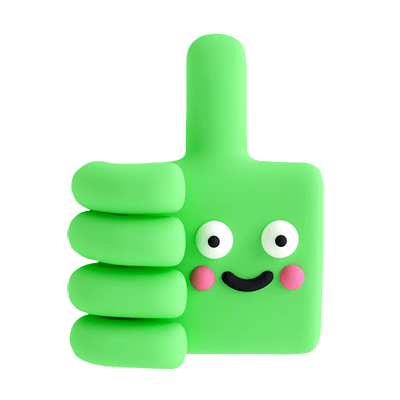 Example:
I’m Anita Ferrari. I’m 9 years old and…
Complete:
Verbi TO BE
I’m
You’re
He-she it…
Changing together
Hi, I’m Greta Thunberg. I’m 17 years old
and I’ from Sweden.
I’m tall and thin. I have got long blond hair and light brown eyes.
I like rice and beans. I don’t like  sauces.
I love my planet!
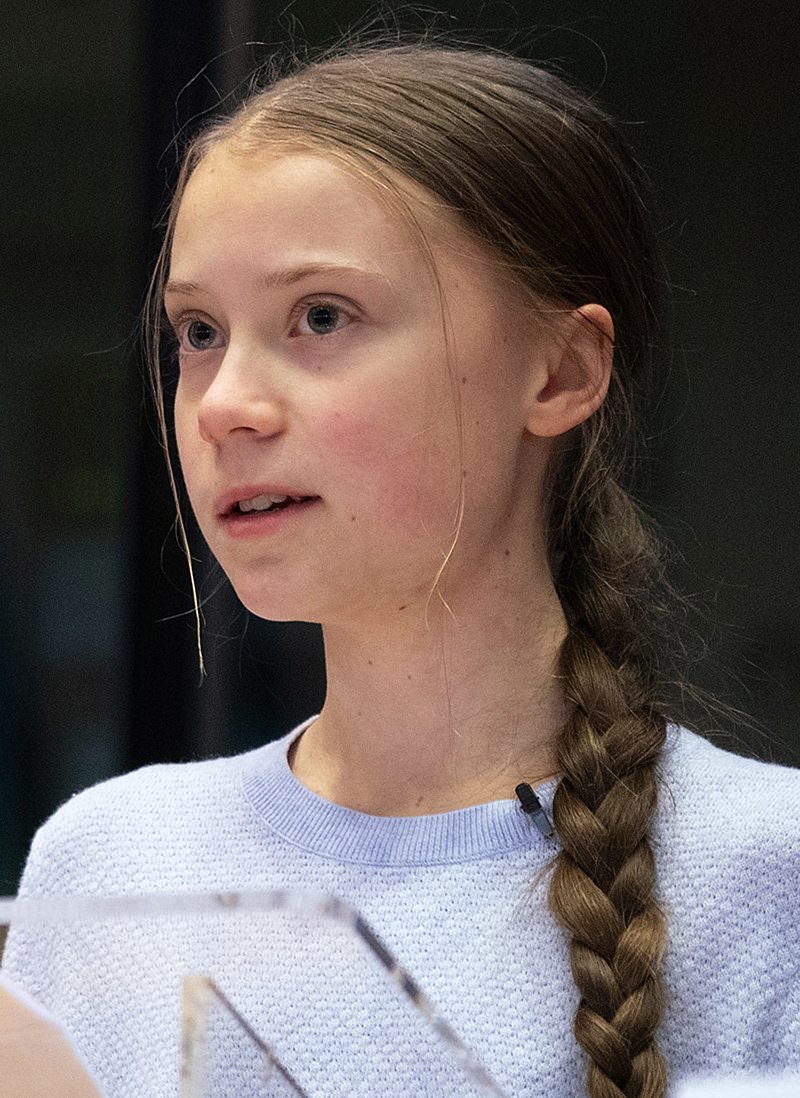 Come Greta, presentati anche tu con un  piccolo testo sul quaderno!
Scrivi poi , a pagina pulita, la coniugazione del verbo TO BE e TO HAVE in forma affermativa sia lunga che breve e impara bene.

I am-> I’m                            I have got->I’ve got
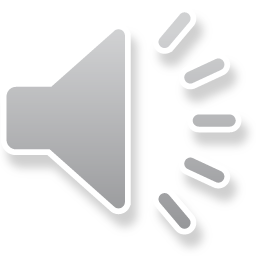 ASCOLTA LA CANZONCINA
Cliccare 2 volte di seguito sulla slide